The Foolish Five
Matthew 25:1-13
I. Background Information
Mt.24
Tuesday – prophecies – 
Destruction of Jerusalem
Final Coming and Judgment
The only uncertainty: would the disciples remain faithful?
Aid to faithfulness: parables
Unexpectedness of His coming:
Mt.24:42-44
Active, obedient watchfulness:
Mt.24:45-51
Prepare forlong delay:
Mt.25:1-13
Three stages in typical Jewish wedding
Engagement
(agreement by fathers)
Betrothal
(mutual promises)
Marriage
(usually one year later)
4: The wise were prepared
Ep.615 …having shod your feet with the preparation of the gospel of peace

8-9: 
We cannot borrow the preparation of others
This is spiritual preparation, not golden rule
We can share benevolence, not righteousness
I. Background Information
II. The Virgins Are Alike
Looks
Learning
Labor
Longing
Location
Lingering
I. Background Information
II. The Virgins Are Alike
III. Foolish Virgins AreUnlike Other Sinners
They are not . . .
Idolaters
Mt.19
Indifferent
Mt.22:5-6
Insincere
Mt.22:15-18
Ignorant
Mt.22:23…29
Inaccessible
Mt.23:13, 37
I. Background Information
II. The Virgins Are Alike
III. Foolish Virgins Are Unlike Other Sinners
IV. Foolish Virgins AreLike Those Who . . .
1. In church, but forget what they hear.   James 1
2. Know what to do but don’t do it.   Ezk.33
3. Moral, but do not serve God.   RYR
4. Sentimental, but unwilling to serve or to sacrifice.   Mt.25:18 
5. Eager for a while, but don’t last.  2 Tim.4:3
I. Background Information
II. The Virgins Are Alike
III. Foolish Virgins Are Unlike Other Sinners
IV. Foolish Virgins Are Like Those Who Are…
V. What Does All This Mean To Me?
1. Bridegroom is Christ (1)  (9:15)
Virgins are Christians awaiting His coming
2. Prepare for a delay (2-5)
Keep watching.  Had He returned quickly, even the foolish would have been ready.
Mt.24:48; 25:19



Am I determined to stay faithful to the end?  Ep.6:15
How to prepare? 
Pray.  Study.  Attend.  Serve…
3. We can make some preparationand still be lost (7)
All the labor of foolish virgins was lost
It is vain to be a regular . . . 


…if we do not live in view of His coming
Preparation is ultimately an individual matter
listener
reader
teacher
Our life is one continual preparation for eternity
4. We cannot be saved bythe goodness of others (8-9)
The wise could not share oil any more than we can share our obedience
We cannot borrow righteousness
Ex.32:32-33
Ro.9:1-3


We must ‘buy for ourselves’ (9).  Mt.6:20
Catholicism: Purgatory…
Every soul is accepted for himself, and cannot represent others in Judgment
5. Soon it will be too late to prepare (9-12)
Five virgins are excluded, not because they are enemies of the groom – they have no relationship with Him (30, 41)
“They will see their need of grace hereafter, when it should save them, who will not see their need of grace now, when it should sanctify and rule them” – Henry
6. Watch for Him (13)
Perseverance is the key
Mt.2641 watch and pray…
Perseverance:
Ability to look ahead and see what’s coming (foresight)
Steadiness, with patience, persistence, and courage
6. Watch for Him (13)
Perseverance is the key
Mt.256 midnight…
Important events often come at the most…
Unexpected times.
Dangerous times.
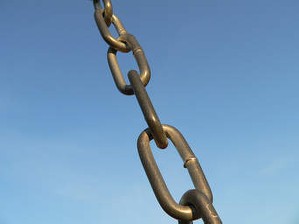 We are just as strongas our weakest moment
Conclusion (1)
“Short is life; fleeting is time; quick is death; sure is judgment; long is eternity.  Therefore, what thou desire to do,do it quickly”
Conclusion (2)
True wisdom…
1does not focus only on external equipment for the feast (lamps) and forget the essence (oil)
	Without the lamp, the oil is wasted
	Without the oil, the lamp will not burn
2is always ready, constantly remembering the bridegroom’s coming
	Even the foolish made some preparation